Мой прадедушка –участник Великой Отечественной войны 1941-1945 г.г.
Идеев Агуна (Алексей) Индикеевич.
Мой прадед Идеев Агуна Индикеевич, родился 21 апреля 1926 года. В селе Купчегень в семье простого крестьянина . Отец   Идеев  Индикей, а мать Идеева Тонгур. В их  семье  было 
пятеро детей:
Jурма,Агуна,Jелейке,Любовь и  Jелечи.
Когда ему было 17 лет началась Великая Отечественная война. И 1943 году он как все ушел защищать нашу родину. Воевал  в первом Белорусском фронте. Был автоматчиком и минометчиком.  В   1945 года 27 апреля участвовал в битве за взятие Берлина. И был легко ранен в левое ухо.
И в 1950 году  28 января   вернулся  домой. И после войны он работал  лесозаготовителем   в Кебезене. И там он познакомился  с молодой  девушкой по имени   Яныканова Паланти Васильевна.  И в 1954 году создали семью и родили и выростили  5 детей:Валерий, Юрий, Татьяна, Галина, Вера.
И спустя некоторое время  из-за болезни легких  он умер. Ему было всего 42 года. И вот уже 48 лет прадеда нет в живых, но наша семья помнит о нем. И я очень горжусь, что у меня был  такой прадед.
И от имени Президиума  Верховного Совета СССР ему были вручены медали:«За победу над Германией»
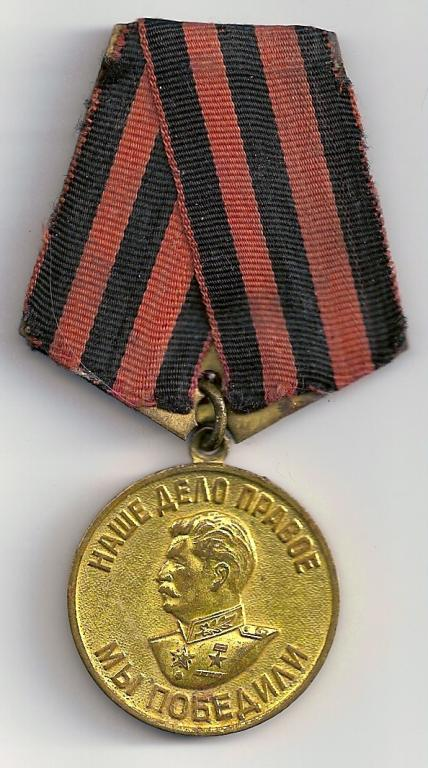 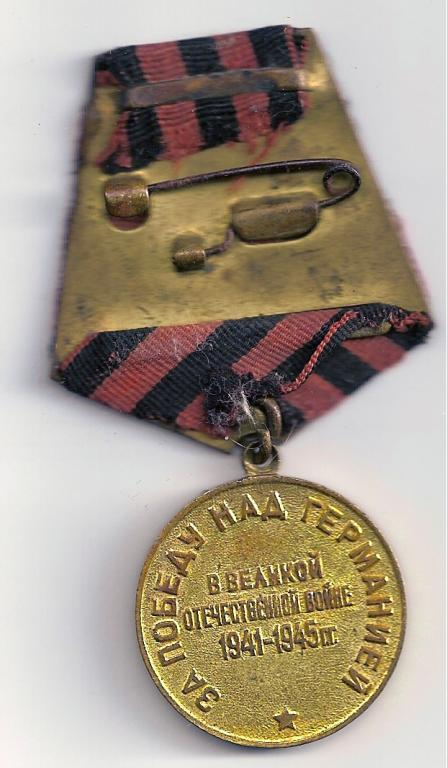 «За боевые заслуги»
«За взятие Берлина»
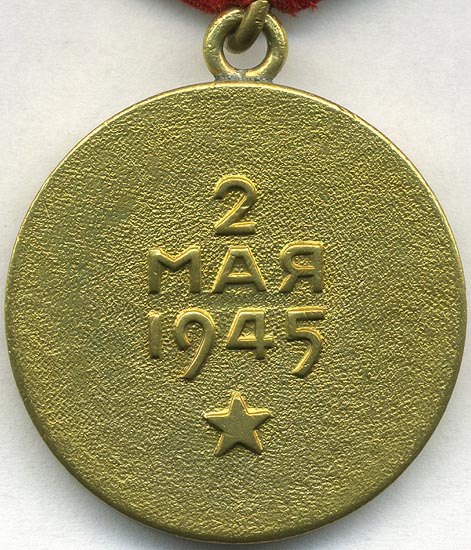 Юбилейные медали